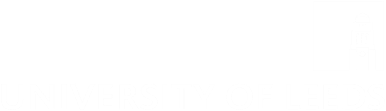 Welcome to Disability Services
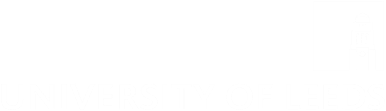 Disability Services
Did you have arrangements for your exams at school?
Or do you have a disability or condition that may affect your studies at university?
Say hello to Disability Services
They are a friendly service for the University’s disabled students
They recommend academic adjustments so that disabled students can fully access their course
disability@leeds.ac.uk
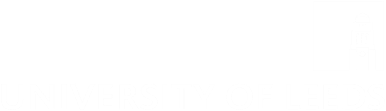 Disability Services
Three teams:

Front of House: your first point of call, including our friendly reception team
Disability Advisory Team: our disability advisors and coordinators
Support Worker Team: providing 1:1 support to disabled students 

The majority of our staff are still working from home
Email us: disability@leeds.ac.uk
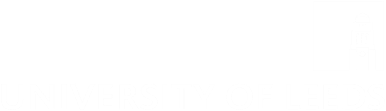 Disability Services
School & Service colleagues:

Student Support Officers
Disability Contacts
Personal Tutors
PhD supervisors
Mental Health Team
Aligned services:

The Leeds Assessment Centre
RNIB transcription service
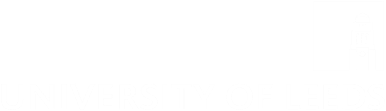 Disability Services
They support a wide range of disabled students, including those who:
are D/deaf or hearing impaired
are blind or visually impaired
have a physical disability, and/or mobility difficulties
have a specific learning difficulty (for example, dyslexia or dyspraxia)
have a neurodevelopmental condition (for example, AD(H)D)
have a neurological condition (for example, MS, epilepsy, Tourette Syndrome, stammer)
are autistic
have a mental health condition
have a long-term medical condition (e.g. chronic fatigue syndrome, asthma, diabetes, cancer, HIV)
have a combination of these
This list is not exhaustive. If you’re not sure whether you qualify for support please contact them for more advice and information.
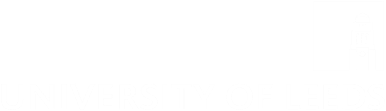 Disability Services
Support available could include:
Modified exam arrangements 
Personal assistant and/or note taking support
Transcription services for accessible text
Advance hand-outs and lecture presentations
Access to assistive technology software & advice on how to use it
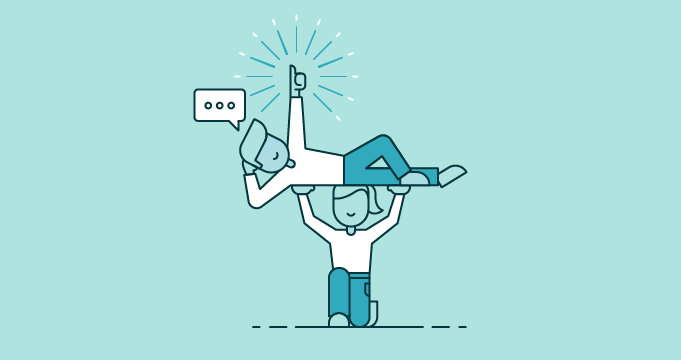 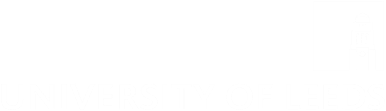 Disability Services
They support over 5000 students - more than 14% of student body:
There are 80 support workers to assist students in their studies
On average, they provide 22,000 hours of support to disabled students every year
You are not alone – get in touch!
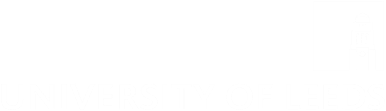 Disability Services
What next?
Register by completing the short sign up form:
https://students.leeds.ac.uk/settingupyoursupport

Start collating any evidence to support your registration:
https://students.leeds.ac.uk/providingevidence

Apply for any relevant external funding
https://students.leeds.ac.uk/disabledstudentsfunding
1
2
3
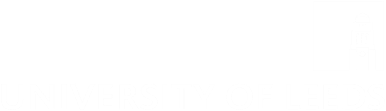 Disability Services: Exam arrangements
An “exam arrangement” is the name given to any alteration to the standard assessment. They are put in place to ensure that all students have access to a fair and equal assessment 

They might include: extra time, rest breaks, or use of a computer

Students must be registered with Disability Services in order to request exam arrangements
You must have provided both sign-up form and evidence by the following deadlines to have exam arrangements in place: 

Friday 22 October 2021 (to be in place for January 2022 assessments)
Friday 18 February 2022 (to be in place for May/June 2022 assessments)
Disability Services: Post Graduate Researchers
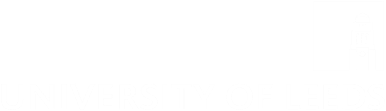 PG researchers also need to register and provide evidence:

If you studied at Leeds previously, let Disability Services know that you have moved on to further study

You may have a Needs Assessment from previous study, or you may need to provide new evidence

Disability Services can consider support & adjustments for the transfer and viva processes

If your studies are funded by a Research Council you may be able to apply for DSA

For other UK students, you can apply to Student Finance England or chat to Disability Services about other funding options
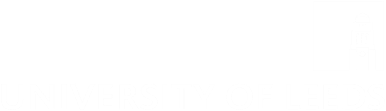 Disability Services
Any Questions?
Find the handbook: www.students.leeds.ac.uk/disabilityservices
Email: disability@leeds.ac.uk
Telephone: 0113 343 3927
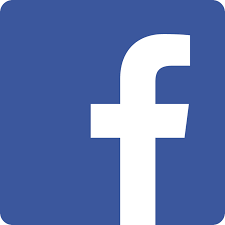 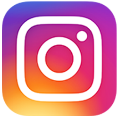 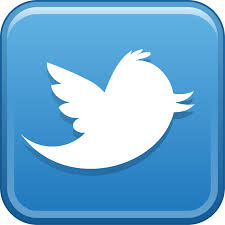 @UoLDisability
@UoLDisability
UoLDisabilityTeam